Ways to Help Us Grow
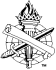 Desire to Grow,Pray and Learn
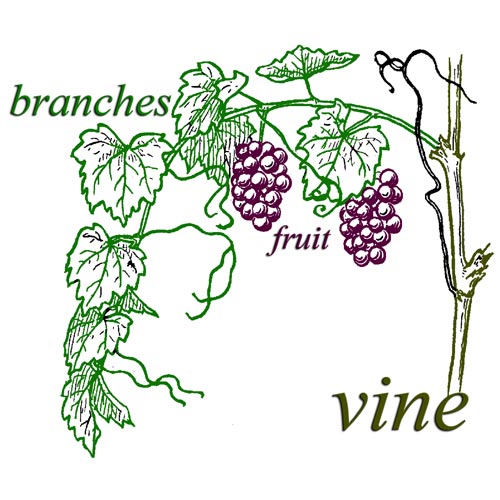 Act on your prayers, Phil. 3:13-14
Lay aside hindrances and sin, Hebrews 12:1-2
Learn and live God’s word,Hebrews 5:12-14
Colossians 1:9-12
Philippians 1:9-11
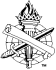 2
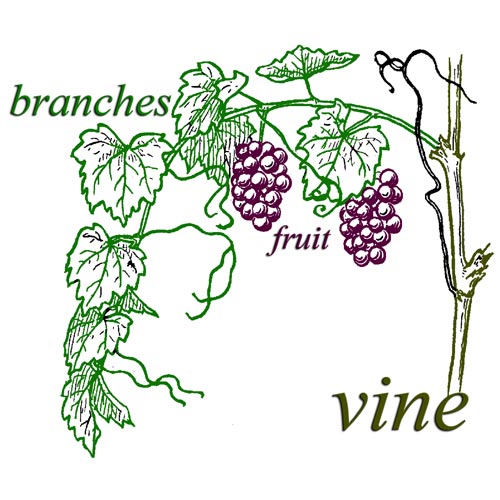 Read God’s Word Often
Put God’s word in your heart, Psalm 119:11; 37:30-31
The Bible is our life manual, 2 Timothy 3:16-17; 2 Peter 1:3-4
Hebrews 4:12-13
1 Timothy 4:13
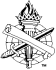 3
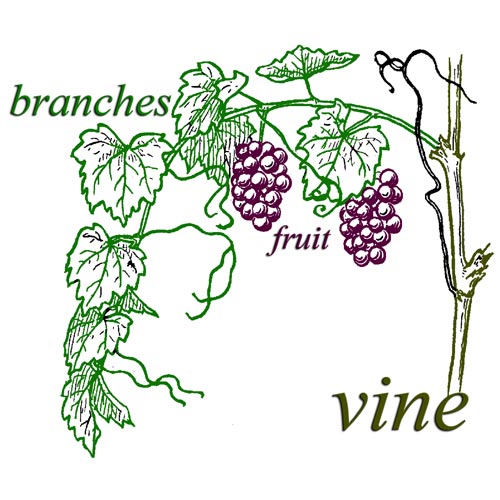 Choose Good Friends
Influence of friends is strong, 1 Corinthians 15:33-34
We learn from our companions, Proverbs 22:24-25
Spouse is the most influential of all, 1 Kings 11:3-4 (1 Cor. 7:33)
2 Corinthians 6:14
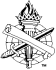 4
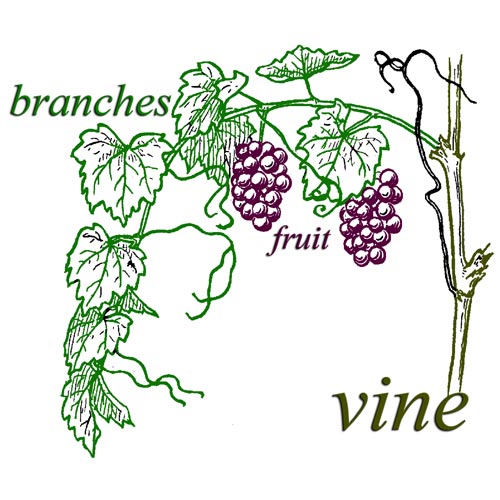 Think the Right Things
We are what we think,Proverbs 23:7
We do what we think, Philippians 4:8-9
We strive for our goals (objectives), Colossians 3:1-4
Romans 12:2
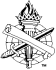 5
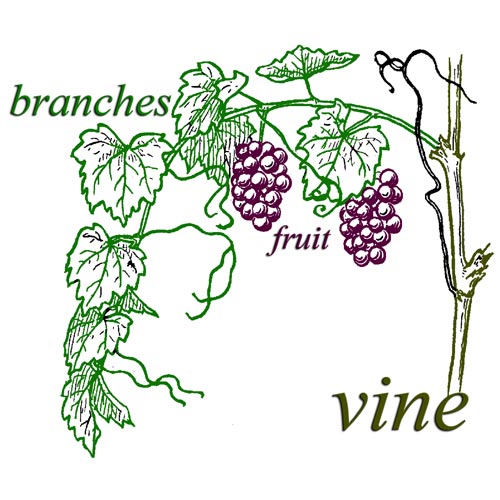 Examine Constantly
Self-examination, 2 Cor. 13:5
Humble correction, not surface comparisons, Luke 18:9-14; Galatians 6:3-4
Use law of liberty as our mirror to be “doers of the word,” James 1:21-25
1 Thessalonians 5:21-22
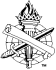 6
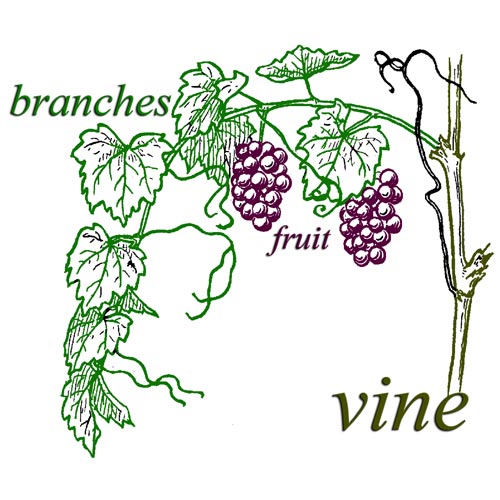 Worship Often
Praise, teach, and admonish,Colossians 3:16
Edification, 1 Corinthians 14:3-5, 12, 15-17, 26
Eager to worship, Hebrews 10:24-25; Psalm 122:1
Acts 2:42
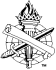 7
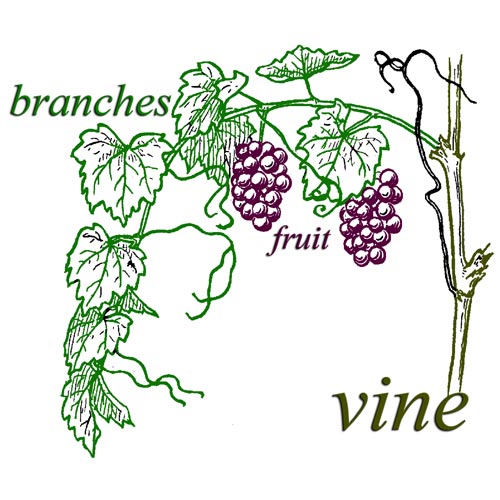 Spiritual Growth
Fruitful disciple, John 15:1-8
Abide in the love and joy of Christ, John 15:9-11
Protection against sin, and entrance to heaven, 2 Peter 1:8-11
Now and Eternally
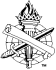 8